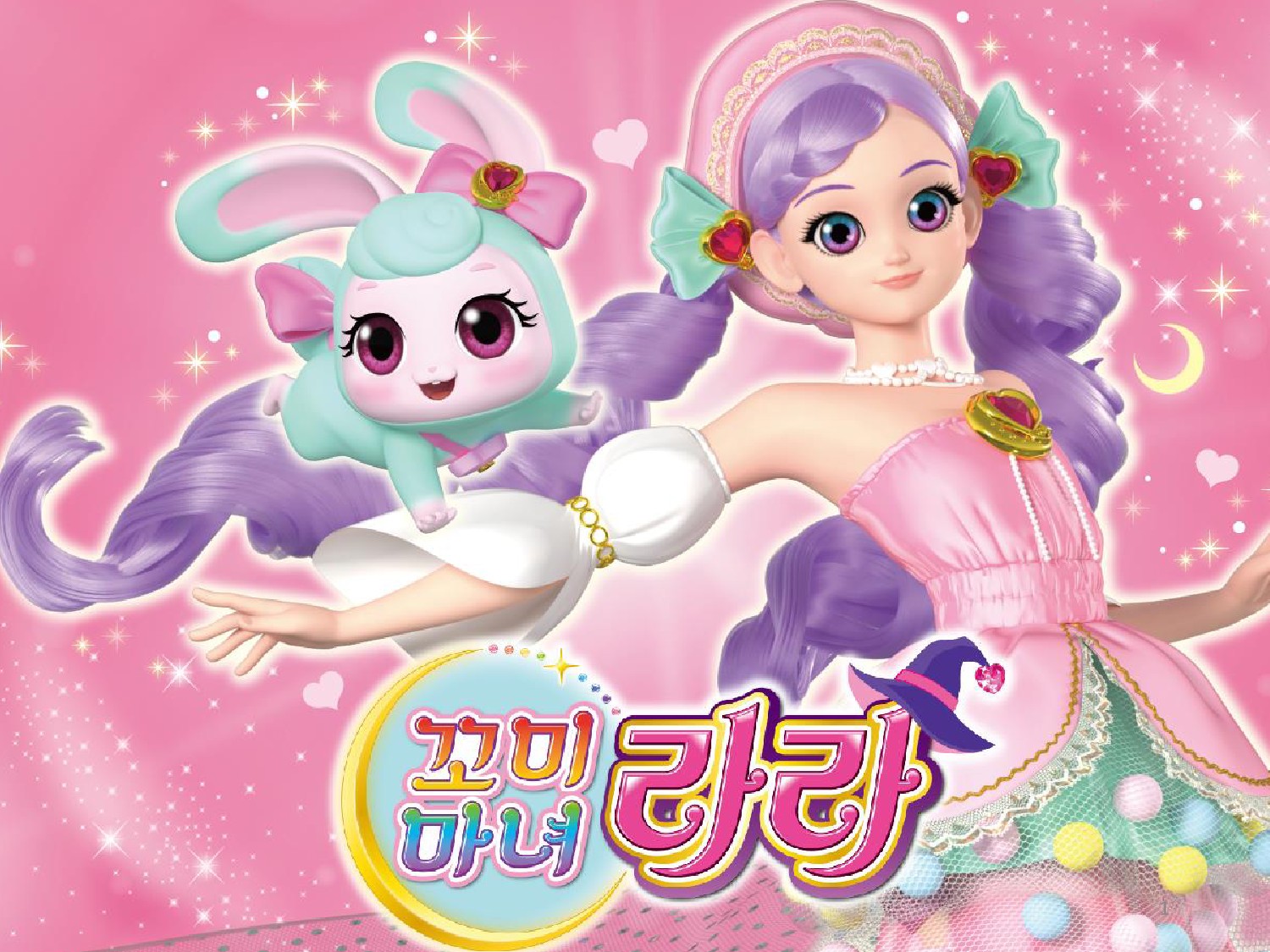 공연소개서
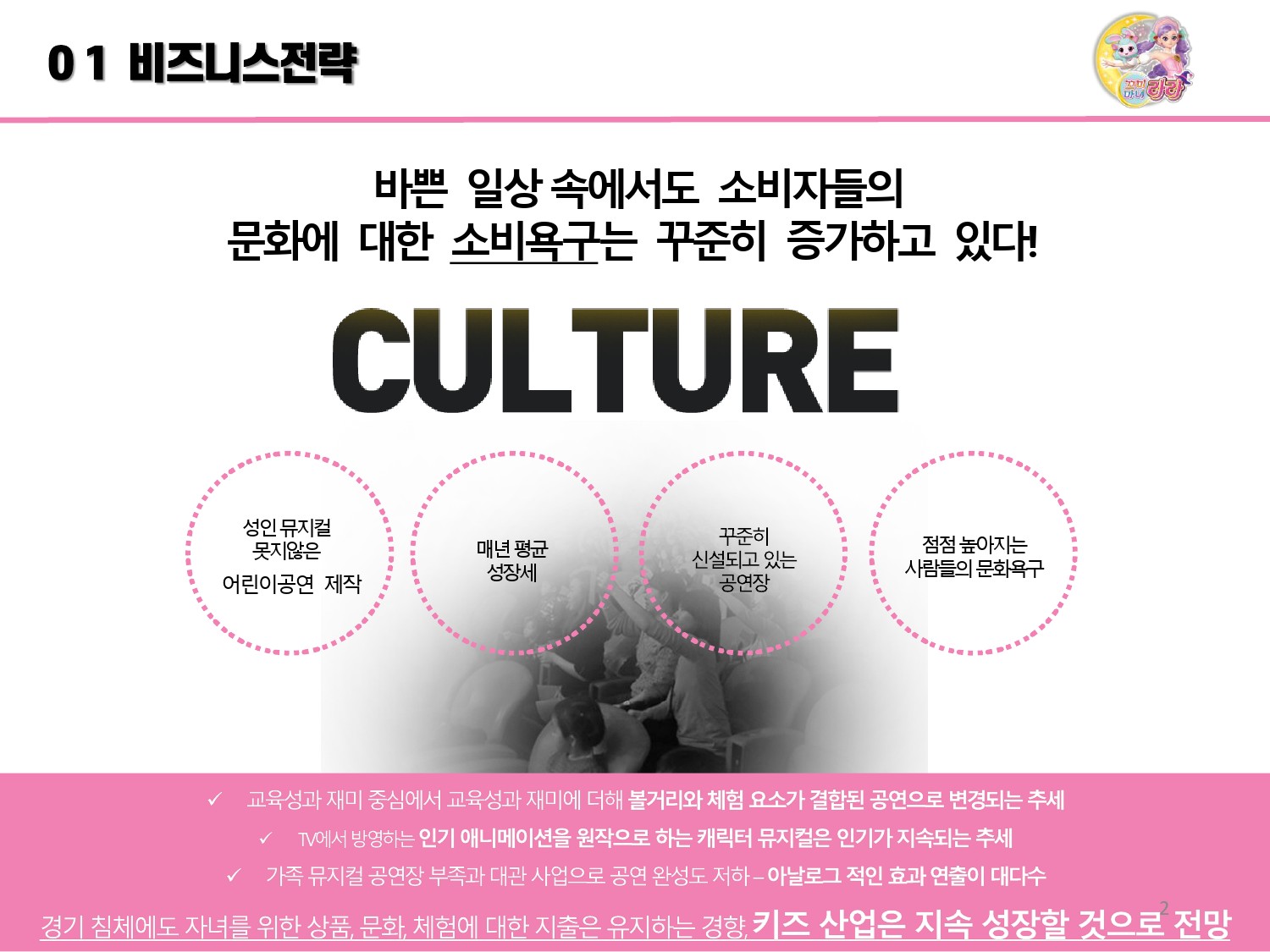 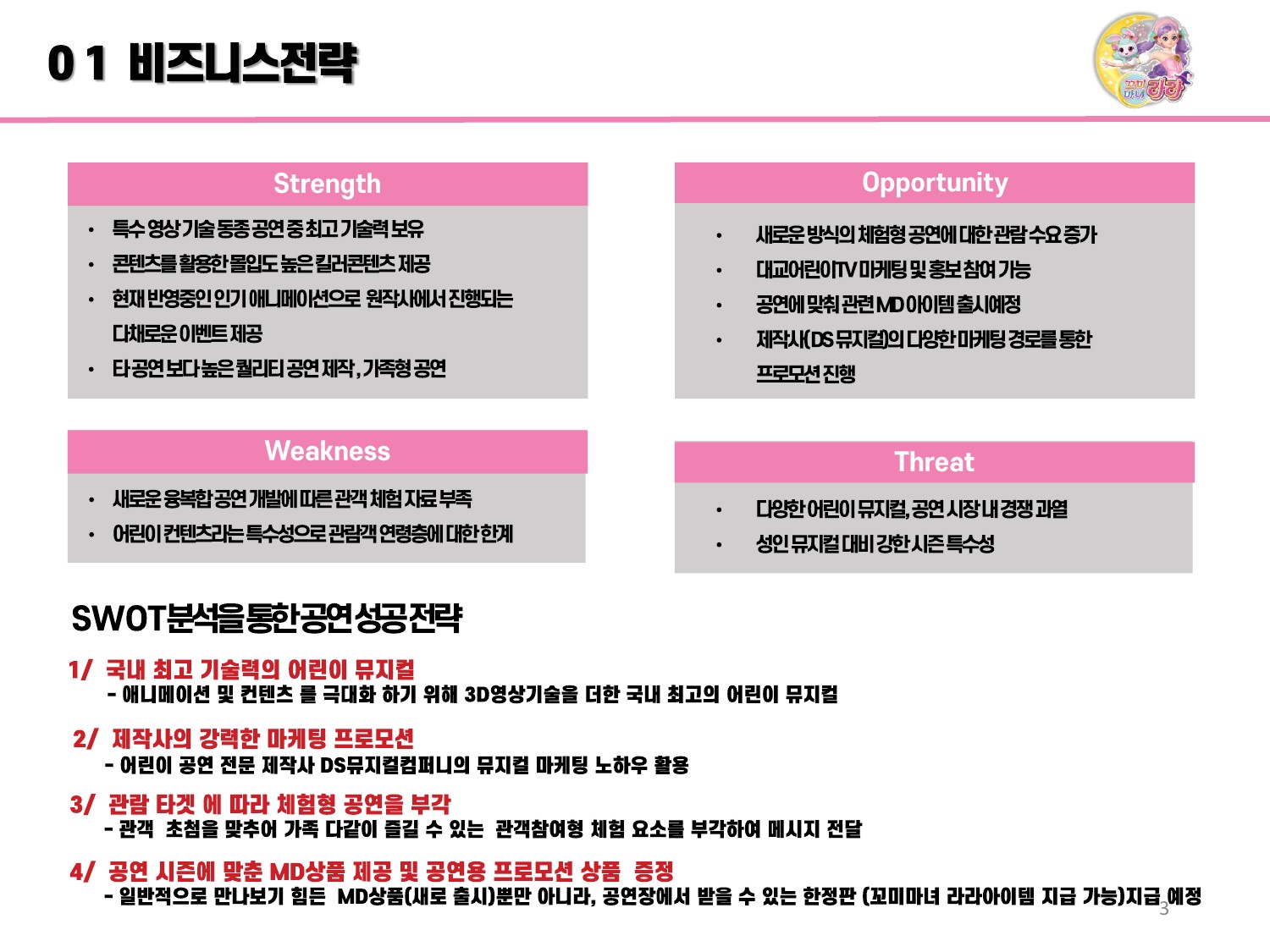 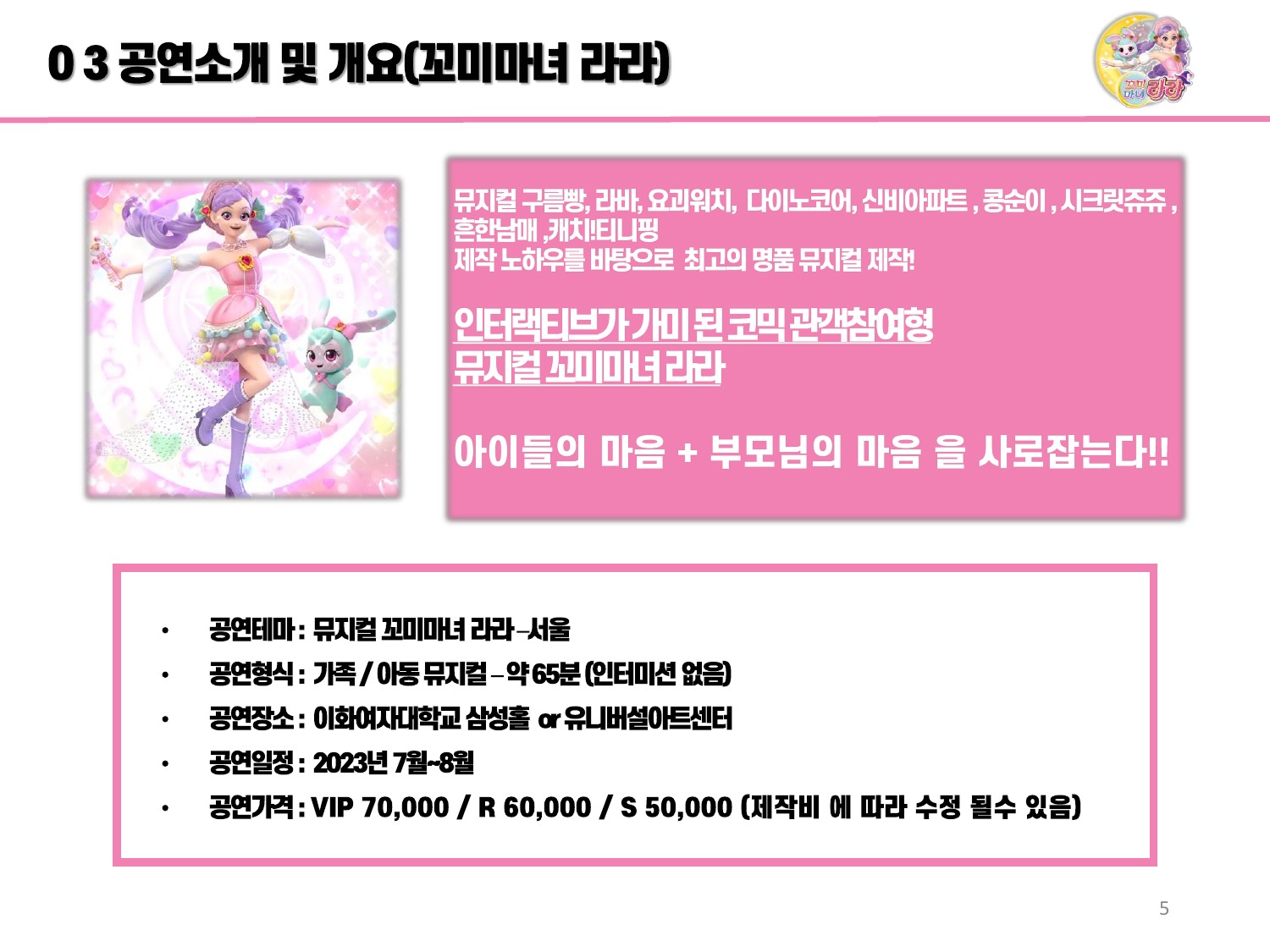 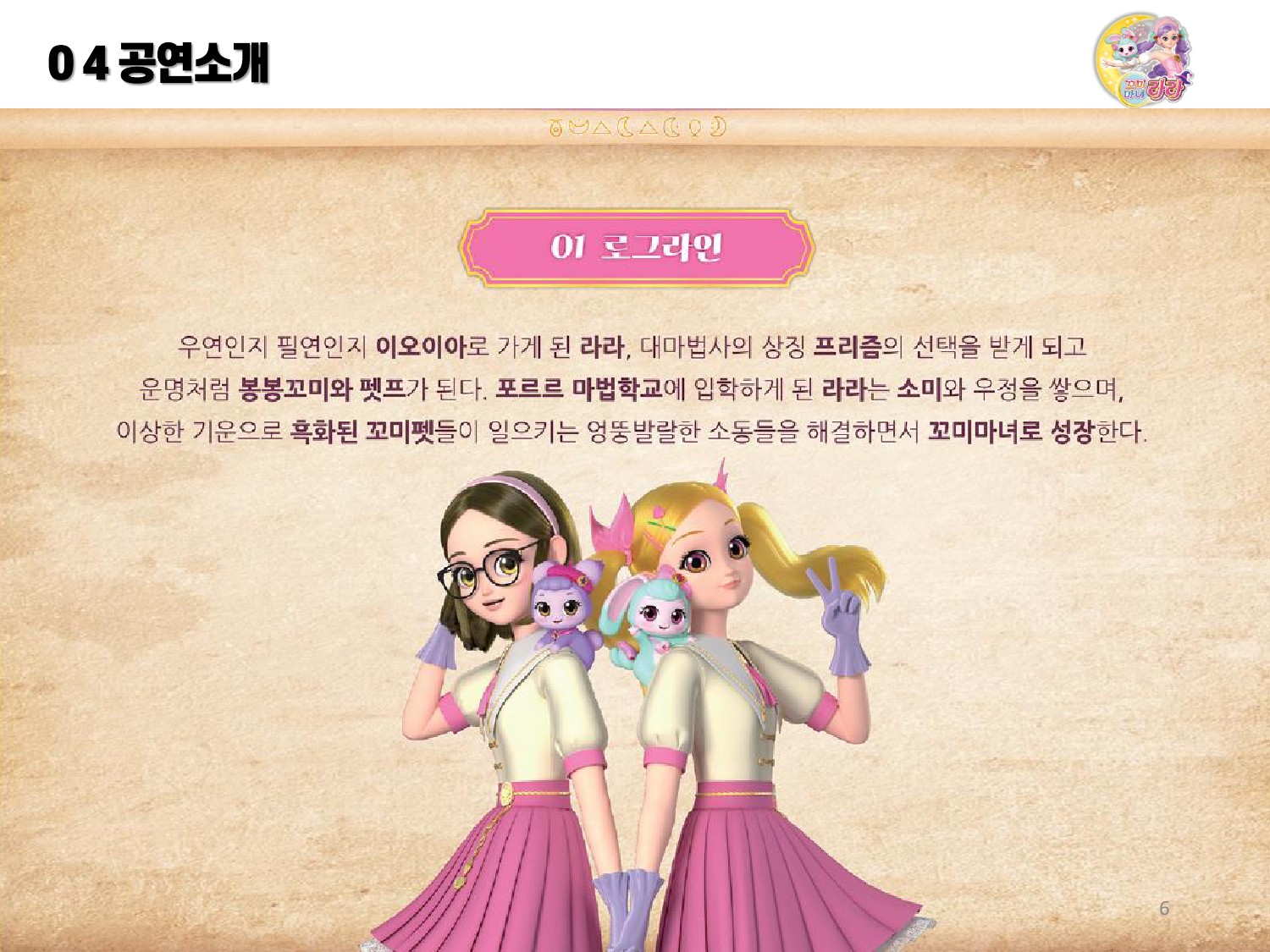 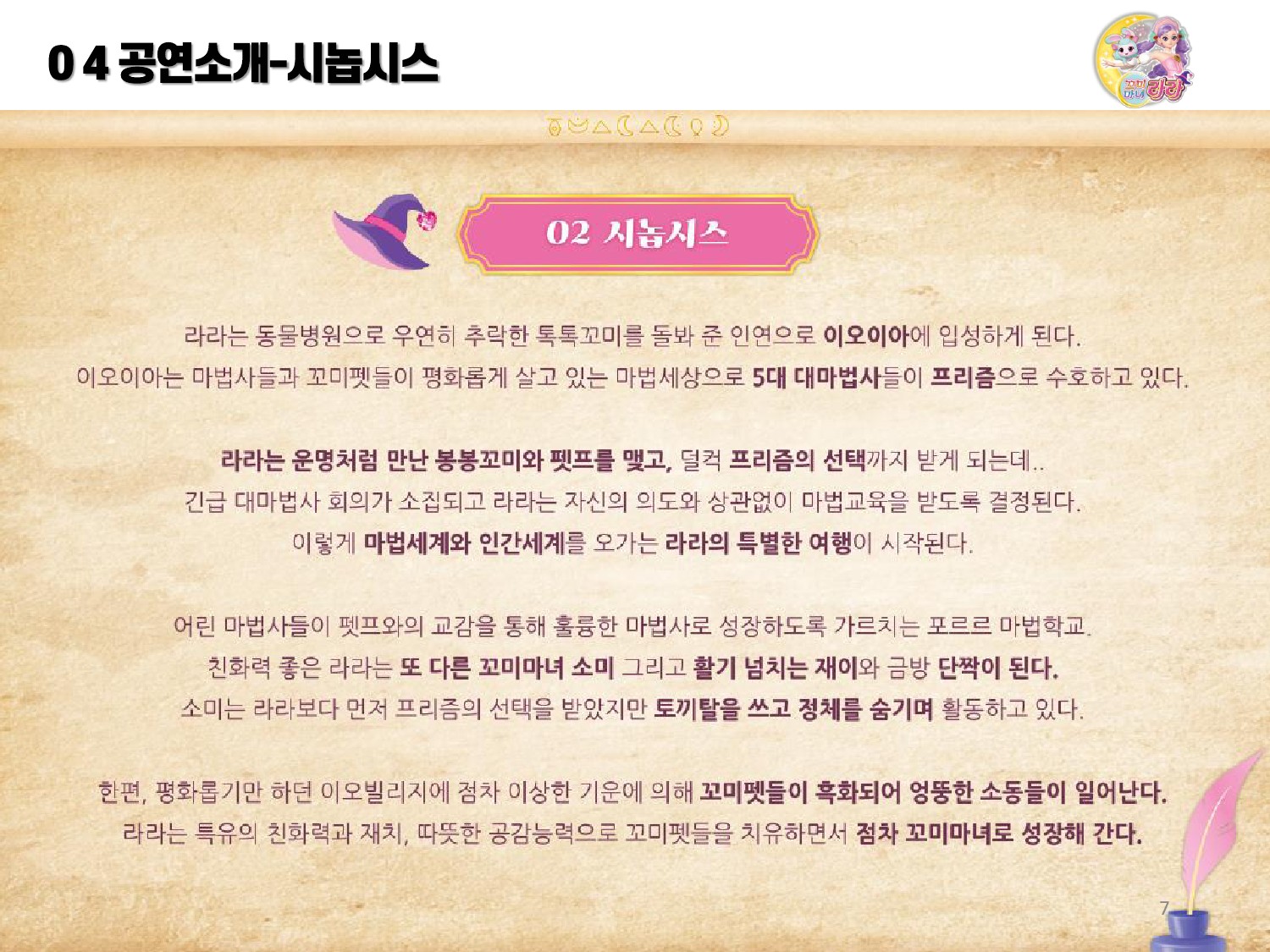 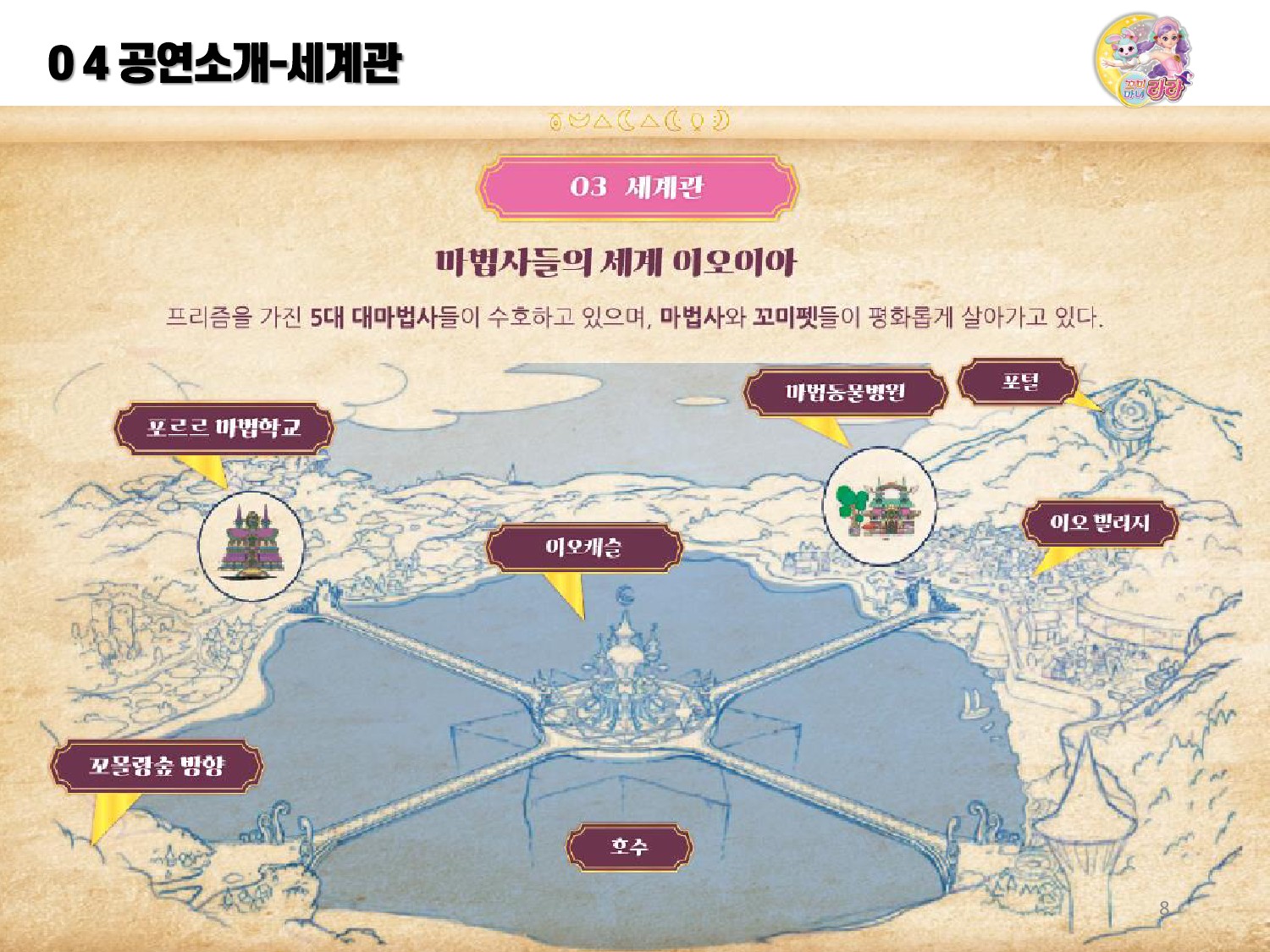 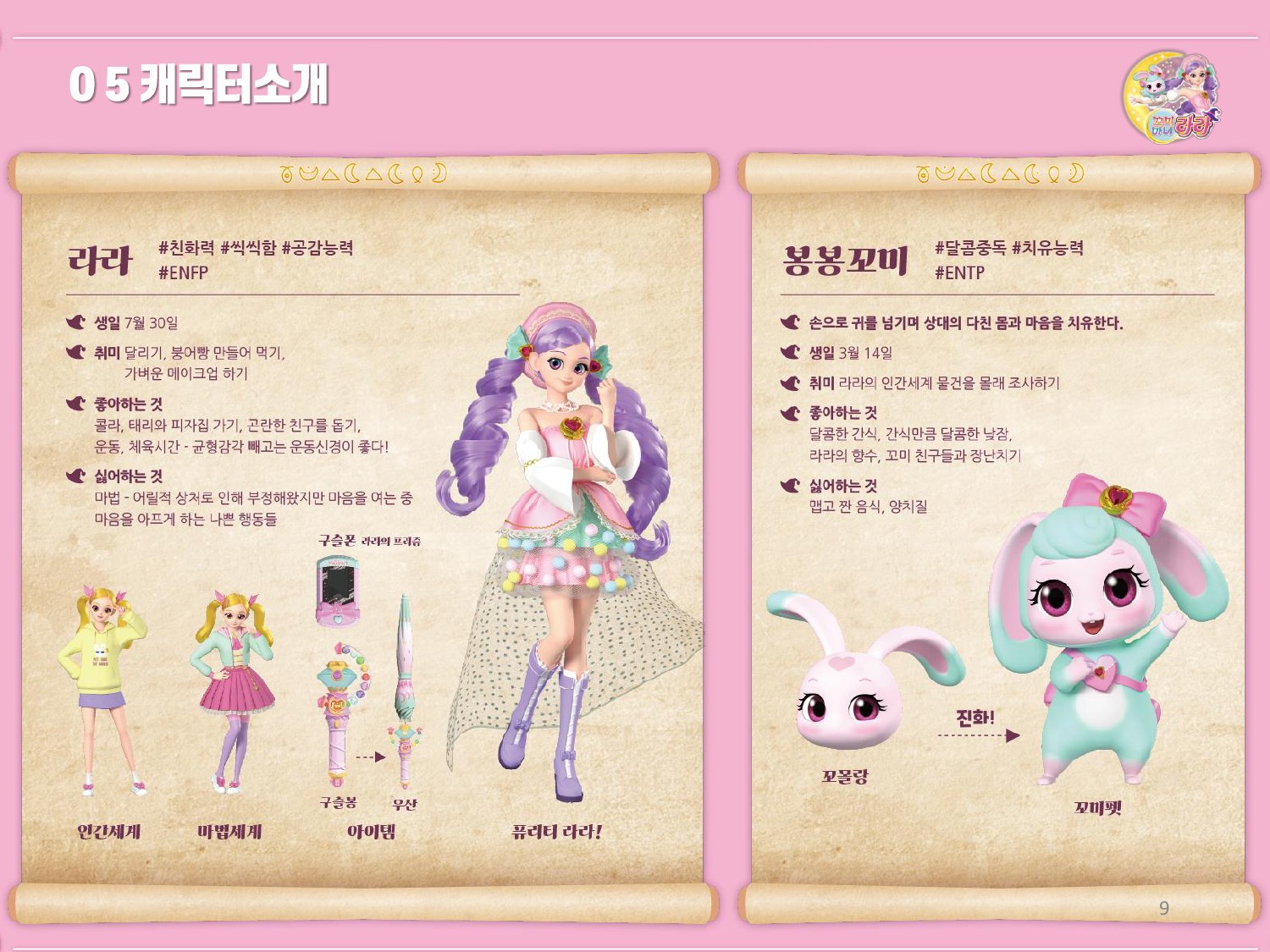 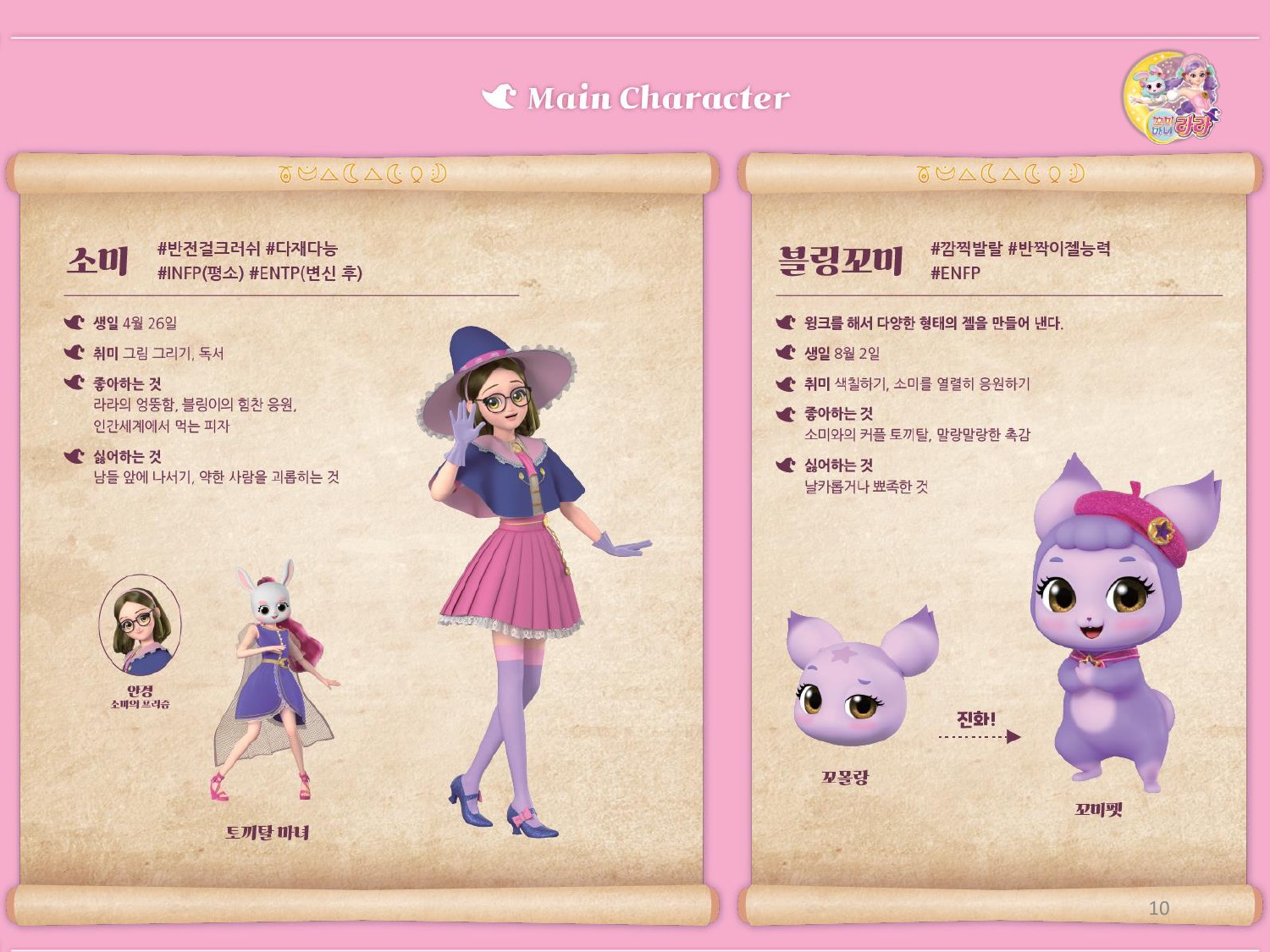 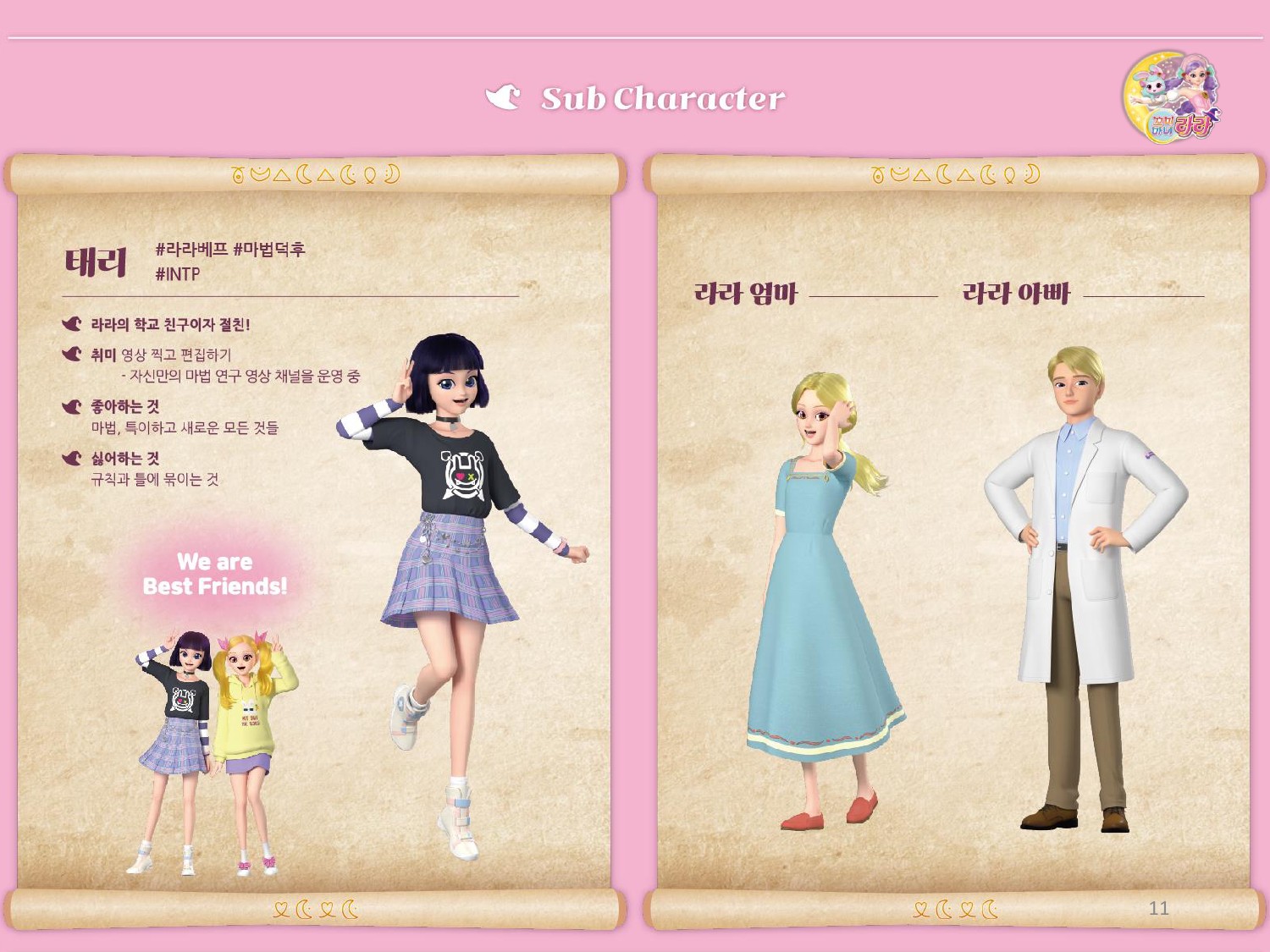 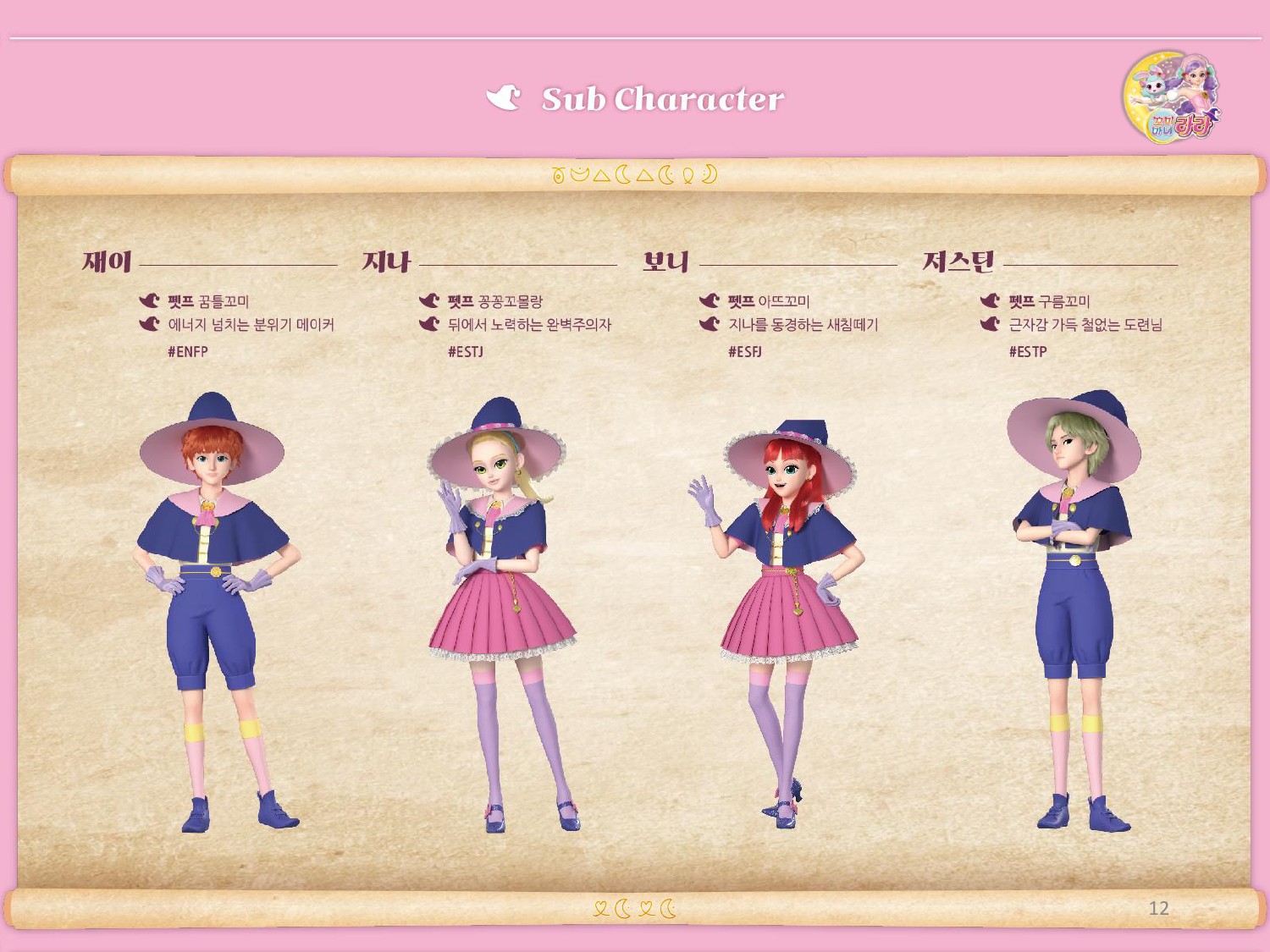 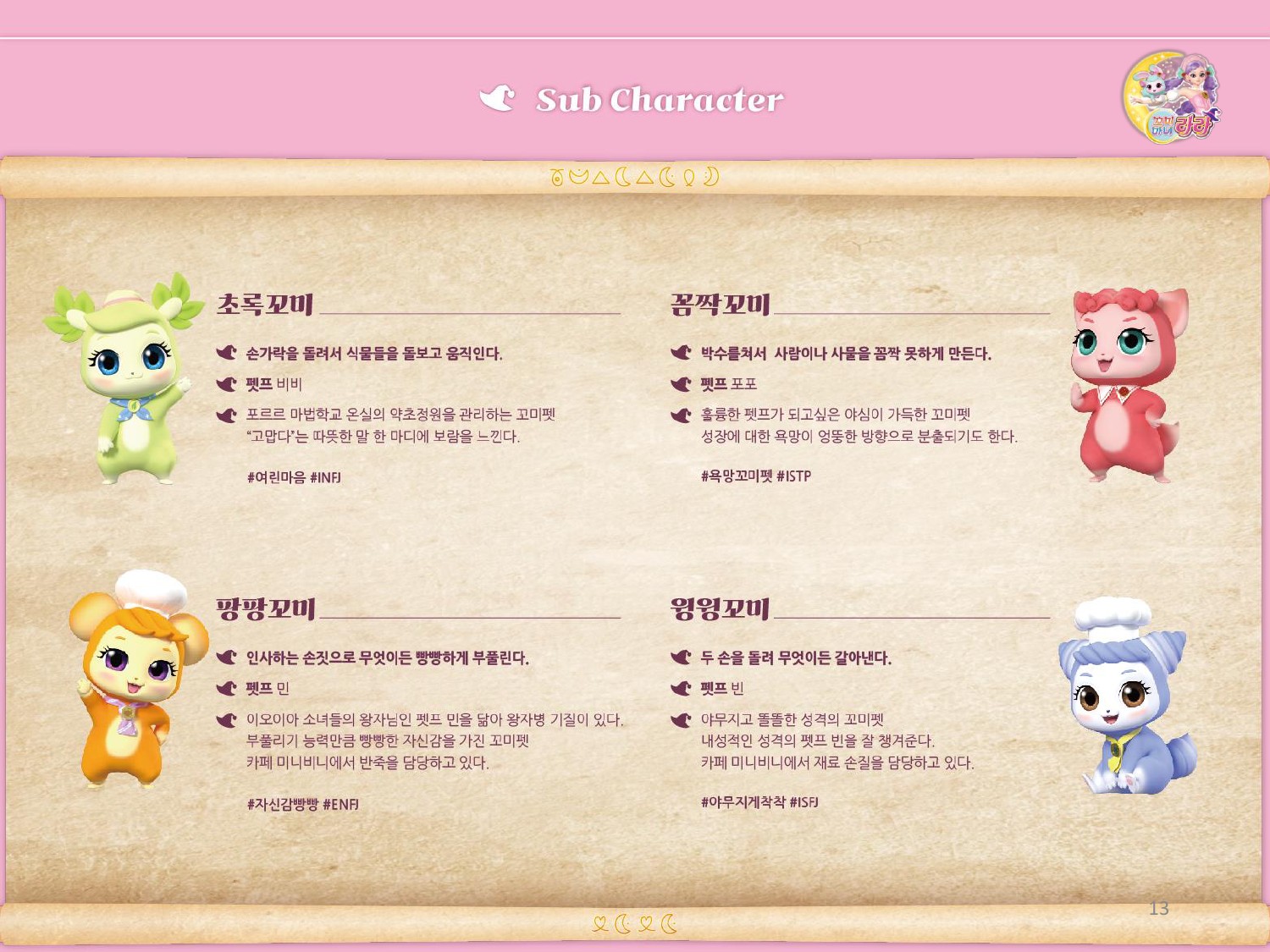 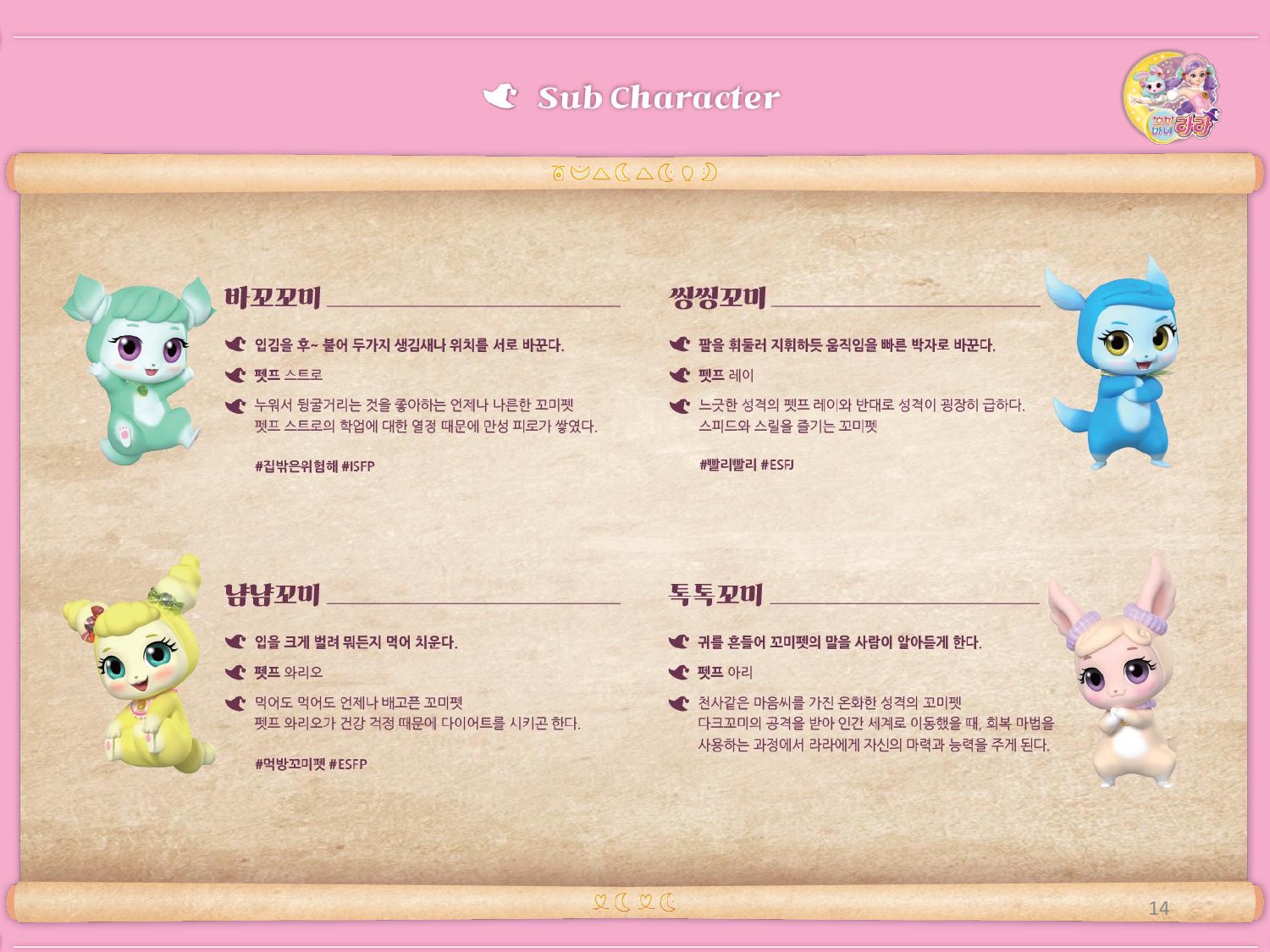 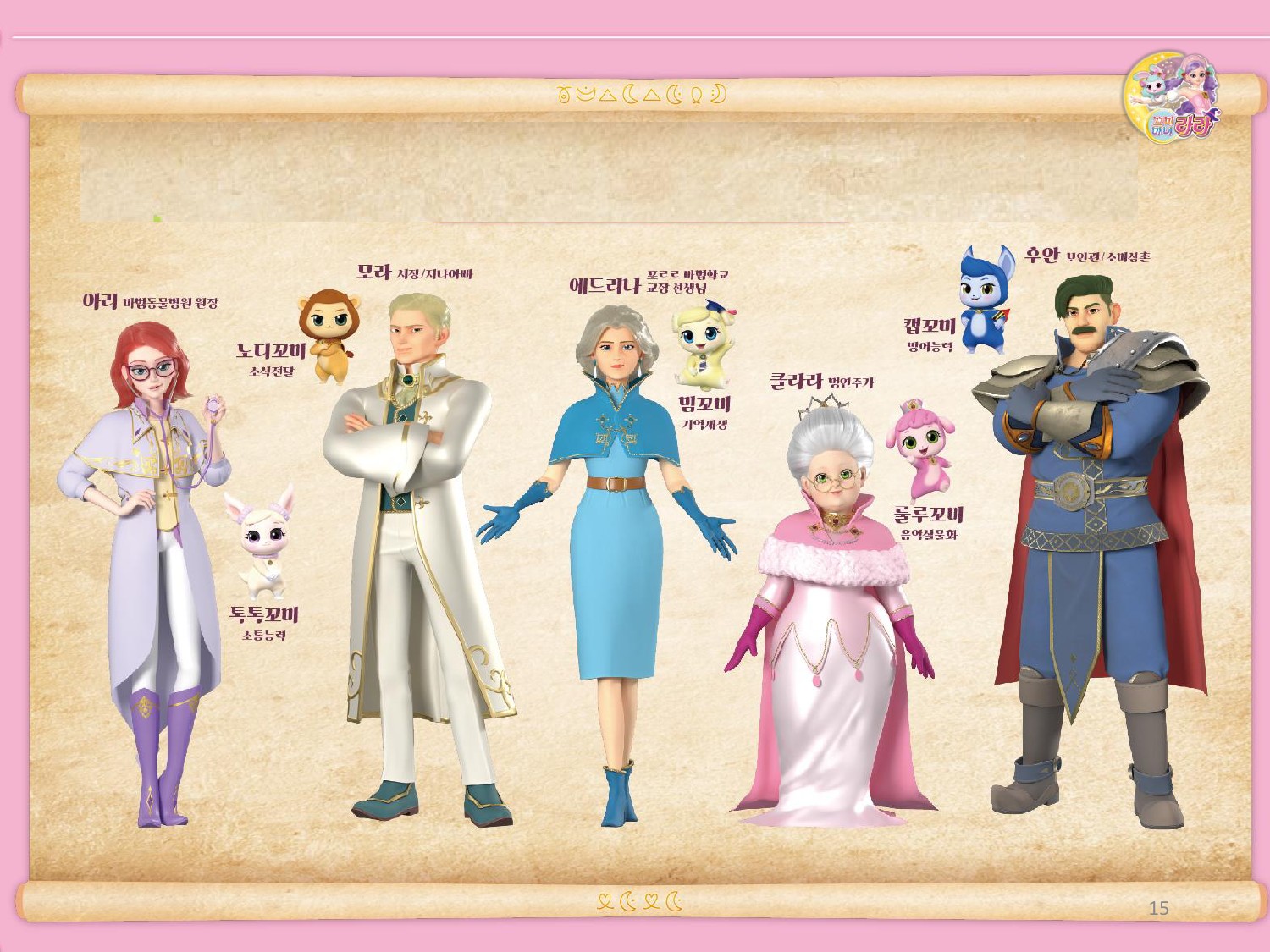 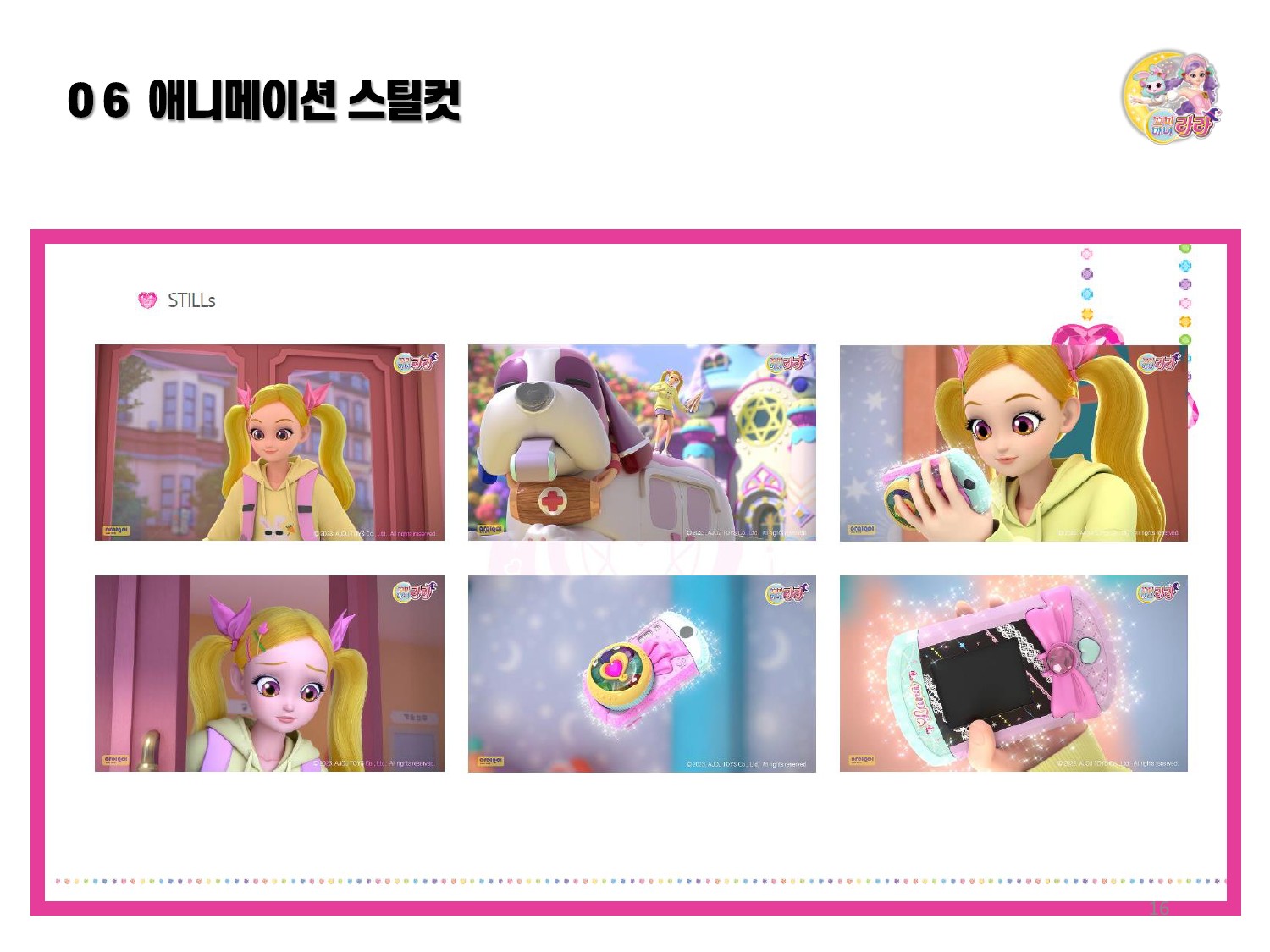 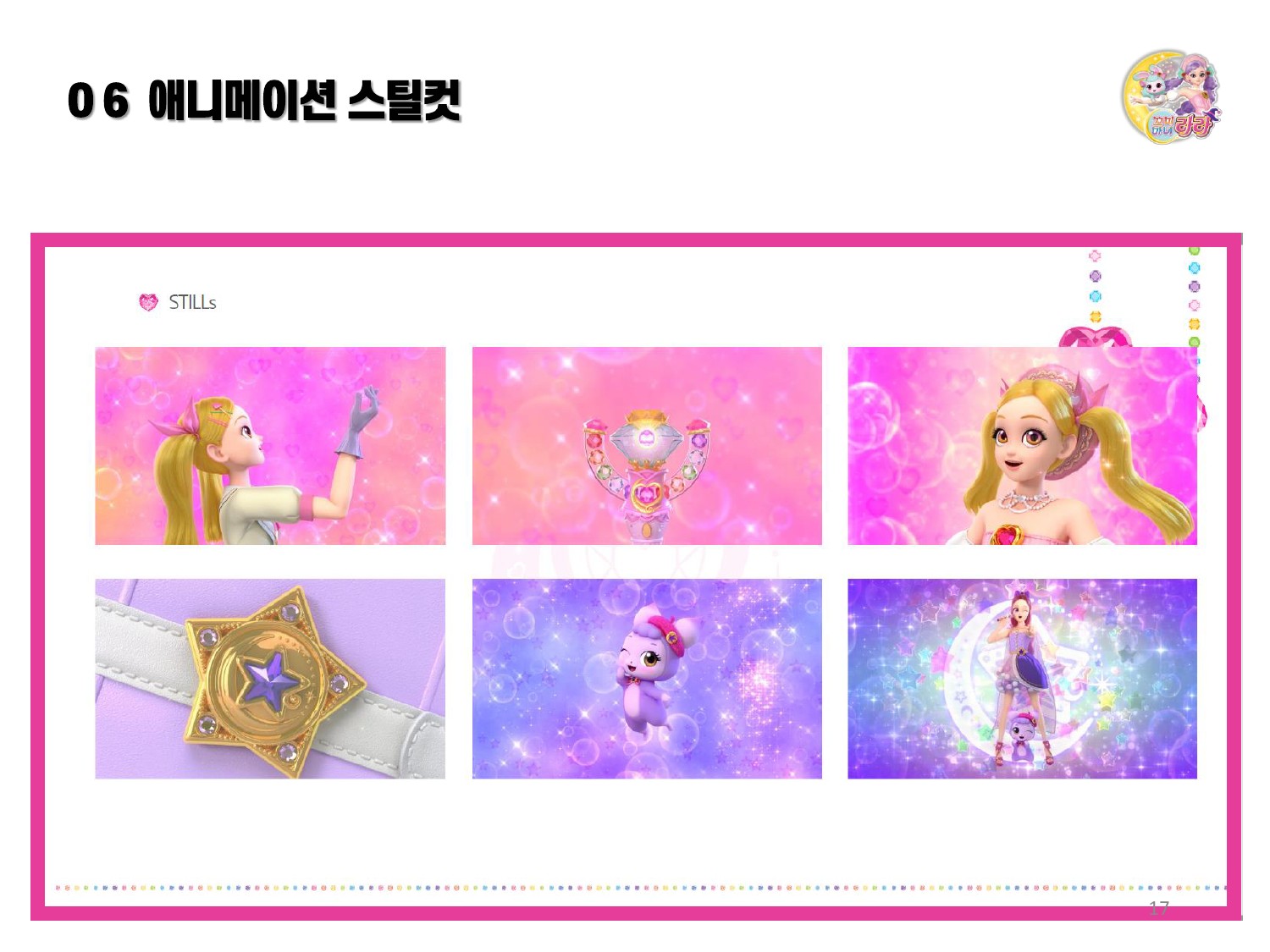 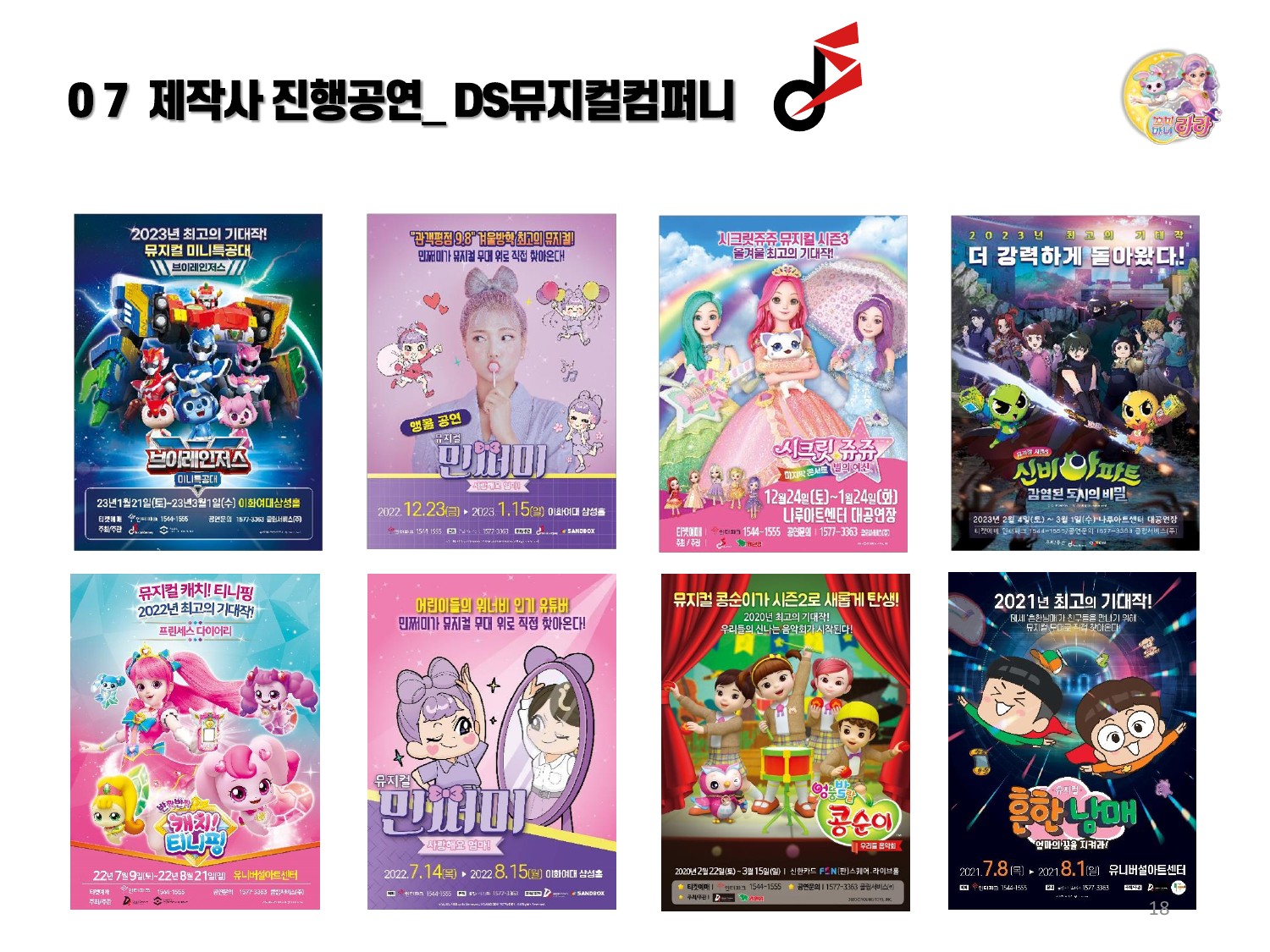 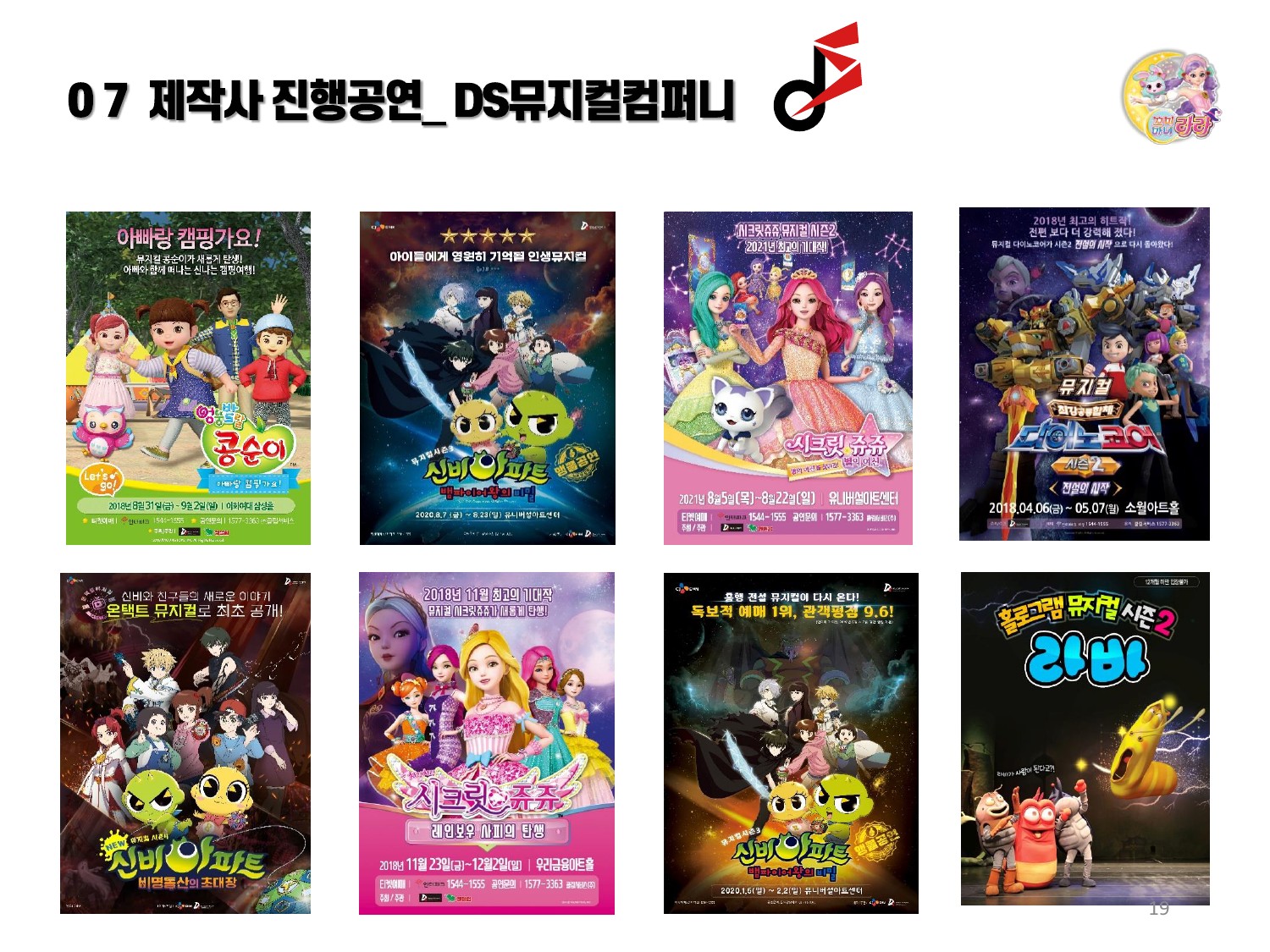 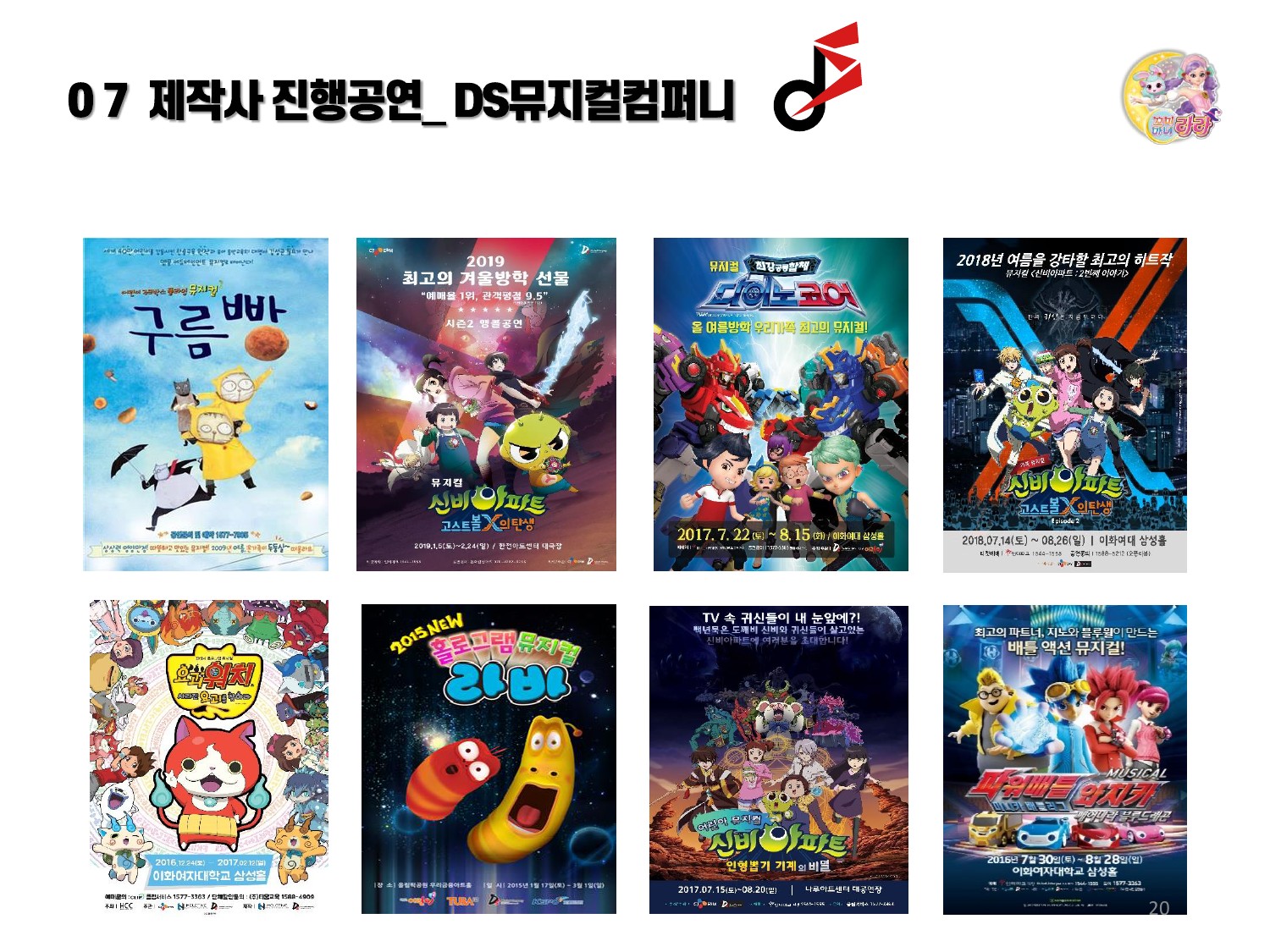